Sociální psychologie II.
akademický rok 2020/2021
Hlavní témata kurzu:
postoje, stereotypy – explicitní a implicitní, automatická aktivace, předsudky 
moc, diskriminace a nerovnost – sociální stratifikace, hierarchie sociálních kategorií
afiliace, přátelské a romantické vztahy
agrese, násilí – individuální versus skupinové
hodnotová orientace – struktura hodnot, zdroje hodnot, vztah hodnot, postojů a chování
kvalita života – individuální versus skupinová versus společenská perspektiva, zdroje, měření
Podmínky atestu
K ukončení kurzu je třeba splnit následující podmínky: 
účast na seminářích 
vypracování skupinového úkolu a jeho prezentace na semináři
vypracování 3 dílčích seminárních úkolů 
ústní zkouška
Příprava na zkoušku
K přípravě na zkoušku slouží následující podklady: 
 příslušné tematické kapitoly z učebnic:
Hewstone, M., & Stroebe, W. (2006). Sociální psychologie. Praha, Portál.
Slaměník, I., & Výrost, J. (2008). Sociální psychologie I. a II. Praha, Grada. 
 doporučená literatura (viz sylabus v SIS)
 skupinové power-pointové prezentace k jednotlivým tématům
 přednášky
Rozdělení skupin
https://dl1.cuni.cz/mod/choice/view.php?id=493203
Skupiny – témata
Rasista
Šéf
Starat se o…
Před hospodou
Změny 
Manažeři x řidiči
Domácí násilí
POSTOJE
Thomas a Znaniecki (1918)
individuální mentální proces, který determinuje odpověď jedince v sociální realitě
vztah k objektu sociální povahy & prožívání jeho významu = zprostředkující článek mezi strukturou sociální reality a strukturou osobnosti
vazba mezi postoji a hodnotami

= ustálená tendence vnímat, hodnotit a chovat se k určitému objektu určitým způsobem


Složky		- kognitivní
		- emocionální
		- konativní
Fishbein a Ajzen
Pouze jednodimenzionální struktura = afektivní složka
Objekt POSTOJE
Konkrétní objekty
Postoj k vlastní škole, filmu...

Abstraktní objekty
Postoj k demokracii, homosexualitě...

Lidé, sociální skupiny, sociální kategorie
Postoj k Romům, přistěhovalcům, politikům…
utváření POSTOJů
Greenwald
Zdroj jednotlivých složek:
afektivní = klasické podmiňování
kognitivní = kognitivní učení
konativní = instrumentální učení
Učení 	- kognitivní / sociální		- přímé / zprostředkované

Struktura osobnosti 

Hodnotová orientace

Postoje 	- centrální x periferní 		- explicitní x implicitní		- konzervativní x liberální
Eysenck
Hierarchie tvořená 2 dimenzemi
rozumová/praktická x citová 
konzervativní x radikální
funkCE POSTOJů
Festinger: 	Adaptace na prostředí

Katz: 		Poznávací – organizace zkušeností
		Instrumentální – zvyšování zisků a minimalizace ztrát 

Eagly: 	Výraz hodnot
		Sociální adjustace
Přesvědčování (persuase)
Kroky účinného přesvědčování
Pozornost  		Věnuje pozornost přesvědčovací informaci? 
Porozumění	 	Rozumí informaci?
Přijetí 			Přijímá informaci?
Uchování informace 	Zapamatovává si informaci?
Jednání			Chová se v souladu s informací?
Trvalá změna		Dojde k dlouhodobé změně vzorců?
Efektivita přesvědčování
Zdroj změny 
věrohodnost, síla, atraktivnost

Obsah postoje
významnost informací, srozumitelnost, valence

Způsob a kanál 
přímá/nepřímá, verbální/neverbální, osobní zkušenost

Příjemce 
věk, gender, sebepojetí, osobní zaangažovanost
https://www.youtube.com/watch?v=2lXh2n0aPyw
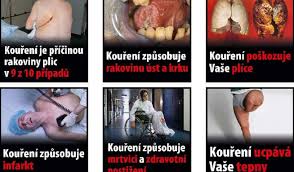 Kdy jste změnil/a postoj? Na základě čeho? Vybavte si konkrétní program/aktivitu, jejímž cílem byla vaše změna postoje. Byla efektivní? Proč ano, proč ne? Které parametry procesu změny zvyšují šanci na změnu? Které naopak zvyšují stabilitu postoje?
Rozpory mezi postoji
KOGNITIVNÍ DISONANCE

Selektivní pozornost a expozice
- citlivost na informace potvrzující naši volbu
- ignorování informací, které nejsou v souladu s rozhodnutím
- soustředění na negativní stránky nezvolené varianty 
- bagatelizace pozitivních stránek nezvolené varianty
- protichůdné informace vnímáme zkresleně, souhlasné přesně
- negativnější hodnocení nezvolené varianty a pozitivnější zvolené varianty
- efektivnější zapamatování souhlasných informací
Postoj – chování
1940-60
LaPier (LaPierův paradox)
Kutner
Willkins
Festinger
První výzkumy vztahu mezi postoji a chování 


A. W. Wicker (1969)
první metaanalýza: slabý vztah mezi postoji a chováním - proč? 	
Osobní faktory		- hierarchie postojů, konkurence motivů, kognitivní schopnosti, temperament
Situační faktory		- sociální normy, předpokládané důsledky, přítomnost druhých osob

Psychologická reaktance
Zákaz kouření = vynucená změna chování – změní se postoj?
Při omezení osobní svobody máme tendenci pozitivněji hodnotit vyloučené alternativy („zakázané ovoce“)
Teorie odůvodněného konání Theory of reasoned action
M. Fishbein & I. Ajzen 
- chování determinované záměrem x aktuální chování
- Postoj (afektivní přitažlivost objektu) x Přesvědčení (přiřazení atributů k objektu, základ hodnocení, vyjádření)
- jen některá přesvědčení zakládají postoj (pronikavé přesvědčení)
- některá přesvědčení jsou častější (modální přesvědčení)
- vztah mezi postojem a přesvědčením není přímý (stejný postoj = různá přesvědčení a naopak)

- teorie volního chování 
- 4 roviny příčin chování:  		- chování determinované záměrem 
			- záměry determinované postojem ke konání a subjektivní normou 
			- chování determinované postoji a subjektivní normou 
			- chování vysvětlované ve vztahu k přesvědčením
Rozdělení skupin
Výsledky ankety
Rasista
„Nejsem přeci žádný rasista. Mě nevadí, když je někdo jiný pleti nebo jinýho náboženství. Ale vadí mi, když se neumí chovat. Nemůže si přece myslet, že mu všechno projde. Ten smrad z jejich bytu je fakt děsnej. Vaří pořád nějaký ty jejich jídla a když jsem za nima šel, aby si zavřeli okna, že ten jejich smrad jde k nám nahoru, byli ještě drzí a že je to prej jejich byt a budou si dělat, co chtějí. Jenže tady je přece v Čechách, ne někde na Sibiři. Nemůže si dovolit to, co doma. A jestli chce, tak ať si jde tam, odkud přišel.“
Šéf
„Naštval mě, vyloženě mě nasral. Ale musela jsem to spolknout. Vždyť to byl můj šéf. Nemohla jsem si dovolit mu něco říct. Ale úplně jsem cítila, jak se to ve mně vaří. Možná to i poznal z toho, jak jsem se tvářila, ale zatnula jsem zuby a pokračovala v práci. On se choval tak povýšeně, jako kdyby mi chtěl říct - ´tak vidíš, když se podřídíš, bude to pro tebe lepší´. Myslela jsem, že se nedočkám konce pracovního dne, jak to se mnou cvičilo. Pak jsem přišla domů a děti to hned schytaly – proč se neučí, proč je tam takový nepořádek, proč je všechno na mě… Nakonec mě to mrzelo, ale nedokázala jsem si pomoct. Naopak jsem pak ještě měla dvojitý výčitky – z práce i z rodiny.“
Starat se o…
„Peníze jsou důležité, ale přeci by nemělo jít jen a hlavně o ně. Máme zodpovědnost za místo, na kterém žijeme. A tím myslím náš panelák – že chci, aby byl pěkný a bezpečný, seberu papír, když se někde válí, když je rozbité okno, tak nečekám, až si toho někdo všimne a až to někdo spraví, ale zavolám na správcovskou firmu sám, snažím se znát lidi, kteří tady bydlí, třeba jim i občas s něčím pomoct a tak. Ale taky tím místem, na kterém žijeme, myslím naše město a naší zemi a vlastně celou planetu. Chováme se hrozně. Jako by si lidi neuvědomovali, že tu nejsme zkrátka jen sami za sebe. Chovaj se, my všichni se chováme, jako kdyby platilo ´po nás potopa´. Nechci začít chodit jen pěšky a mít jedny boty na rok, ale zkrátka cítím, že teď si žijeme nad poměry. Měli bychom se trochu uskromnit a brát na sebe víc ohledy.“
Před hospodou
„Byl jsem vždycky docela mírumilovný člověk, v životě jsem se nepral. Když občas v hospodě slyším ty historky o tom, jak někdo někomu dal pěstí, připadá mi to jak z filmu, jakože si vůbec neumím představit. A taky jsem si vždycky o sobě myslel, že s každým vyjdu, že mi vlastně skoro někdo nevadí. Kámoši třeba někdy o lidech mluví jako že, to je debil, nemá dobrý auto, neumí ani zatlouct hřebík… Já naopak vždycky nějak na lidech vidím spíš to, v čem jsou dobří, co je na nich jako fajn. Ani se o to nesnažím, prostě to tak je. Až mě to někdy štve. No, a minulý týden jsem šel po ulici, dost v noci, kolem takový hospody, před kterou stála parta chlapů, spíš mladších, a zdáli se dost nalitý. No, a jeden na mě něco pokřikoval. Nejdřív jsem mu ani nerozuměl, ten tón nebyl nijak útočný, spíš takový vlezlý a jako že srandičky. Ale byli tam ti jeho kamarádi a ti se chechtali, mně se chechtali. A mně se úplně zatmělo před očima a zařval jsem na něj: Drž hubu, ty buzerante jeden. Byl jsem úplně vytočenej. Ale šel jsem pryč. Za chvíli to přešlo a říkal jsem si, že vůbec nechápu, co to ze mě vyjelo. Nepoznával jsem se. “
změny
„Mám ráda novinky, nevadí mi změny, naopak mě ubíjí stereotyp. Například musím měnit práci každé dva roky. Jakmile jsem v práci rok, rok a půl a cítím, že už je to pro mě rutina, začnu se poohlížet po něčem novém. Vím, že to není asi úplně dobré, ale prostě tohle jsem já. Bez nových impulsů si připadám, jako že se nehýbu, umírám, a já chci naopak žít naplno. Teď a tady. S tím asi nějak souvisí, že jsem dost spontánní a kreativní a pozitivní. Myslím, že díky tomu jsem docela oblíbená, lidem je se mnou dobře. A to se třeba ve službách hodí.“
Řidiči x manažeři
„Ptám se, jestli je v pořádku, že manažeři berou třeba 200 tisíc měsíčně a řidič autobusu 30. Copak jejich práce je 7x míň hodnotná a prospěšná? Vždyť kdo by pracoval ve firmách, které manažeři řídí, kdyby tam lidi neodvezli řidiči autobusu? A stejně je to s pekaři, prodavačkami, zdravotními sestrami... Zdá se mi to nemorální, ale taky nebezpečné. Vždyť kdo by se mohl divit, kdyby se ti obyčejní lidé naštvali a pokusili se to nějak změnit. A oni asi i naštvaní jsou. Možná, že z toho vychází i taková ta averze k Praze, jak lidi na venkově často nadávají na všechno spojené s Prahou, a pak se tam stejně jejich děti odstěhují…“
Domácí násilí
„Musela jsem od svého muže odejít, už to nešlo dál. Nejdřív jsme měli hezký vztah, ale pak se to celé zvrtlo. Po narození dětí a taky tím, že jsme odešli do Čech. Manžel se tady moc neuchytil, bylo to pro něj těžké. A špatně snášel, že já mám práci v prádelně a celkem díky dětem znám i pár lidí. Je příjemné, když někde začnete žít, že si připadáte vítaní nebo aspoň akceptovaný. To on asi necítil. Začali jsme si rozumět méně a méně, on začal občas pít a nakonec mě i děti bil. Když jsem se rozhodovala, co dělat, často jsem volala své sestře a mamince. Ale obě říkaly - ´nestěžuj si, všude je něco, jste v zemi, kde jsou dobré školy a doktoři, mysli na děti´. Ale naštěstí jsem měla už i nějaké české kamarádky a ty mi zase říkaly opak - ´měla bys jít od něho, nikdo nemá právo ti ubližovat, mysli na děti, ať to nemusí zažívat´. Dlouho jsem váhala, ale nakonec jsem se ho rozhodla opustit. Teď je mě i dětem lépe. Ale pořád ho mám ráda. Uvidíme, jestli se změní, třeba se k sobě vrátíme.“